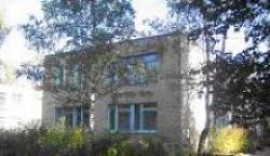 МДОУ «Детский сад №183»
г.Ярославль. Май 2018 г.
Мастер-класс
«Практический аспект деятельности педагогов в организации работы группы комбинированной направленности»
Инклюзивное образование – обеспечение равного доступа к образованию для всех  обучающихся с учетом разнообразия особых образовательных потребностей и индивидуальных возможностей
 (№ 273-ФЗ «Об образовании в РФ», ст.2 п.27)
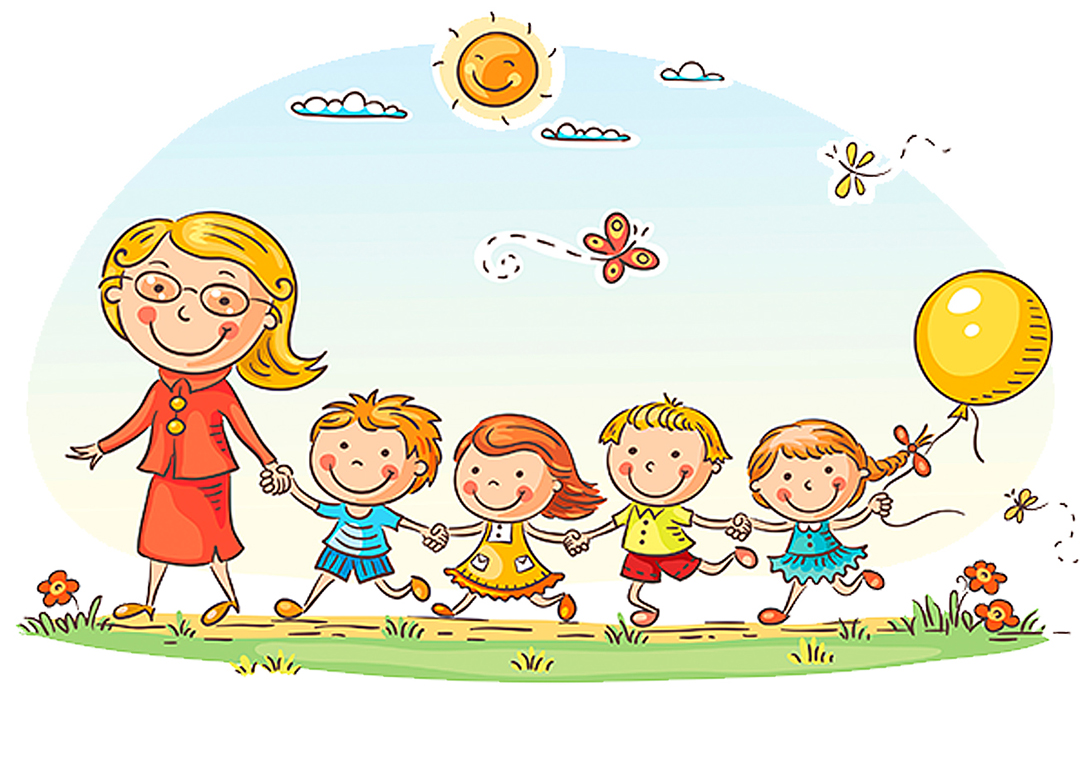 Устранение социальных, физиологических  и психологических барьеров на пути приобщения ребенка с особыми возможностями здоровья к общему образованию, приобщение к жизни в социуме.
Цель
Направления работы:
Работа с
родителями
Работа с
 детьми
Работа 

С

педагогами
Работа с детьми:

Цель - организация совместного обучения и воспитания детей с задержкой психического развития с нормально- развивающимися детьми, не ущемляя потребности и интересы не тех не других
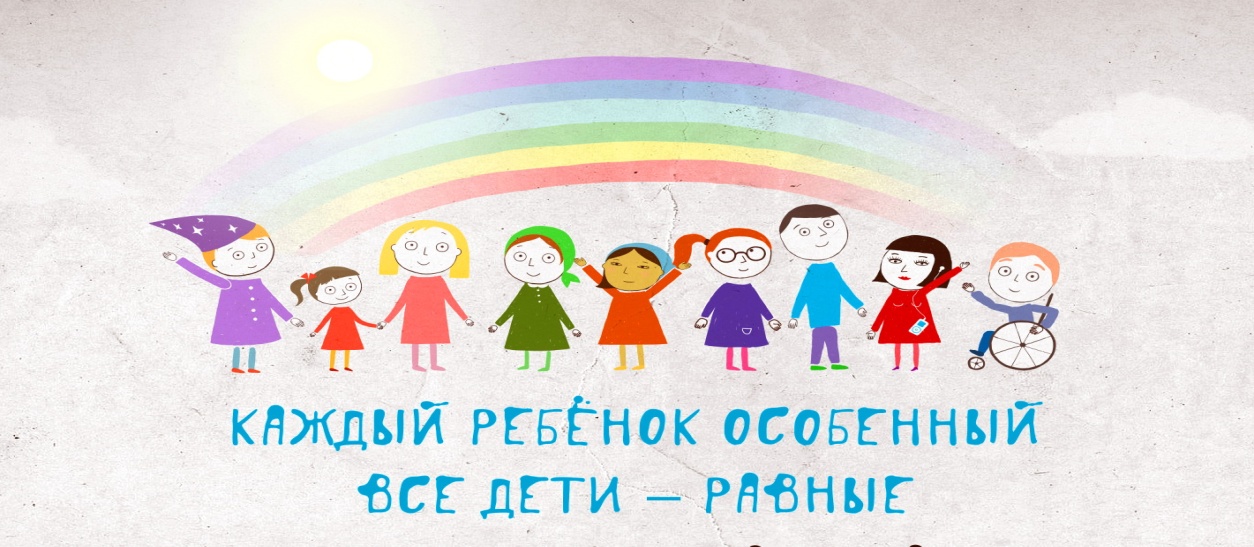 Адаптированная образовательная программа - это образовательная программа, адаптированная для обучения и воспитания детей  с ограниченными возможностями здоровья, обусловленными задержкой психического развития, обеспечивающая коррекцию нарушений развития и социальную адаптацию указанных лиц (№273 –ФЗ гл.1 ст.28), разрабатываемая, утверждаемая и реализуемая:
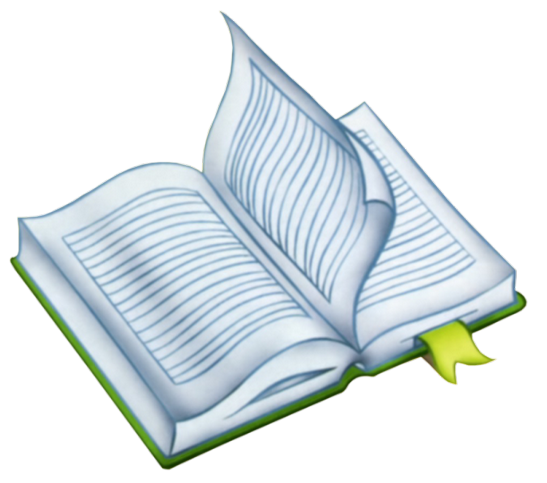 Работа с педагогами:

Цель - формирование готовности педагогов в работе опираться на индивидуальные особенности детей с задержкой психического развития, не ущемляя интересы и потребности всех детей.
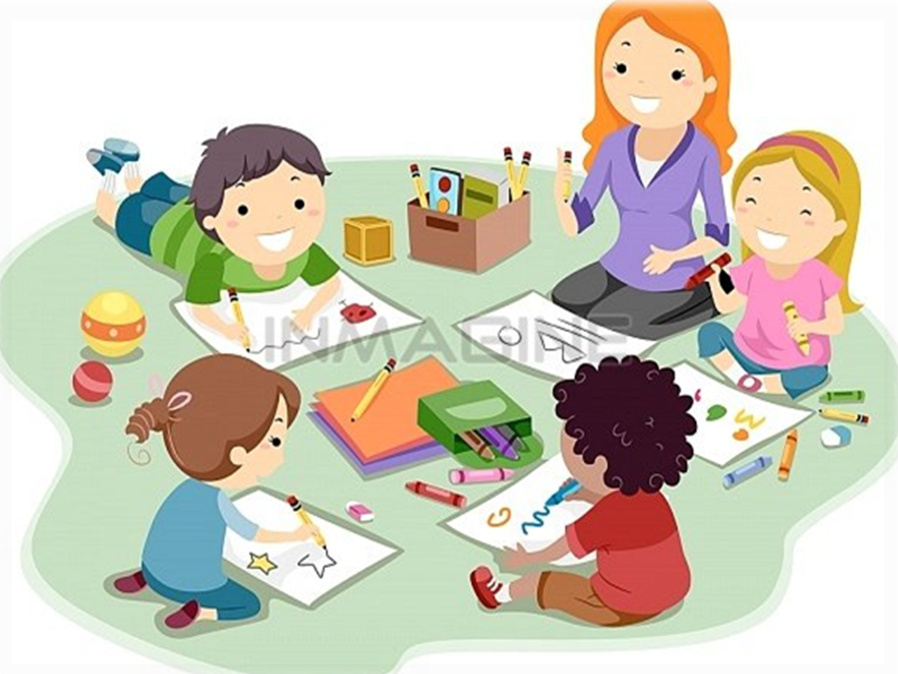 Результаты работы:

 эффективные, качественные изменения в  познавательном, речевом развитии детей с ЗПР

 обеспечение информационного сопровождения воспитательно-образовательного процесса

 повышение активности родителей в решении проблем ребенка с ЗПР

 воспитание толерантного отношения
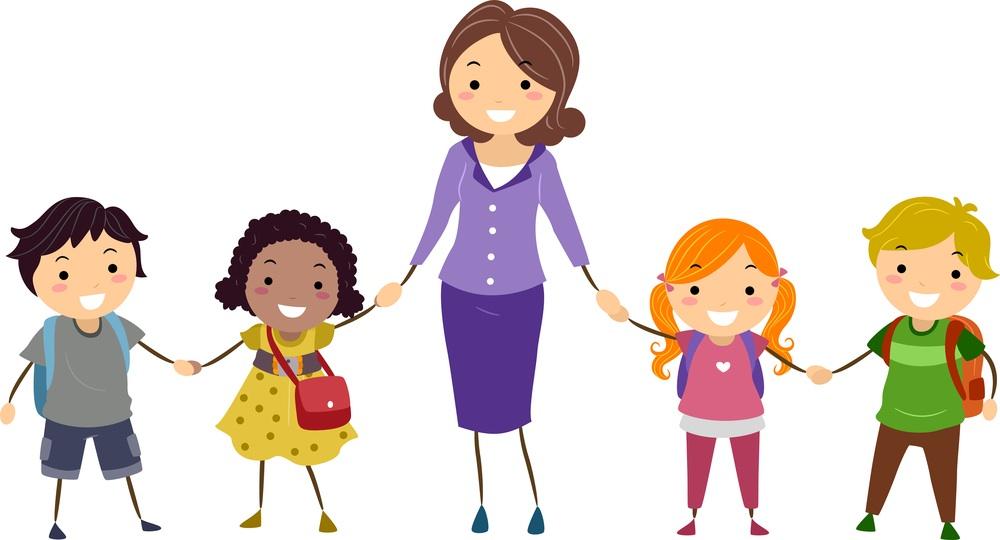 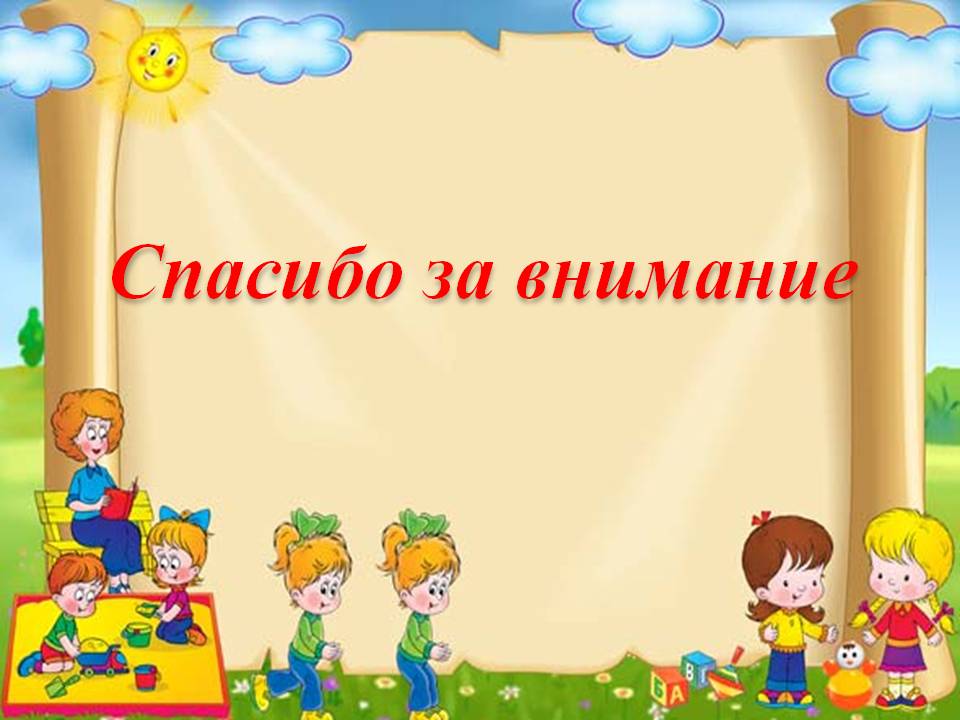